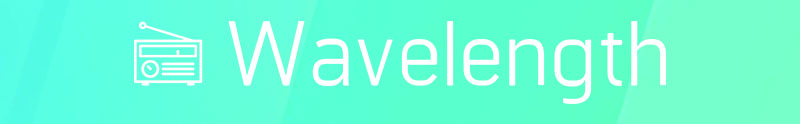 how do you build credit
Tracking Charitable Donations
If you plan to claim charitable donations as a deduction on your taxes, it's important to keep accurate records of your donations throughout the year. Here are some tips for tracking charitable donations for tax purposes:

Keep receipts: Whenever you make a charitable donation, be sure to get a receipt from the organization. The receipt should include the name of the organization, the date of the donation, and the amount of the donation.

Keep a list: Keep a running list of all your charitable donations throughout the year, including the name of the organization, the date of the donation, and the amount donated. You can use a spreadsheet or a paper log to keep track of your donations.

Get a statement: If you make a single donation of $250 or more, you will need a written acknowledgment from the organization that includes the amount of the donation and a description of any goods or services you received in exchange for the donation.

Know the limits: There are limits to the amount you can deduct for charitable donations, so be sure to check the current IRS guidelines to ensure you are not claiming more than is allowed.

Be organized: Keep all your receipts, lists, and statements organized in one place so you can easily access them when it's time to file your taxes.

By keeping accurate records of your charitable donations, you can ensure that you are claiming the appropriate deduction on your taxes and avoid any potential issues with the IRS.
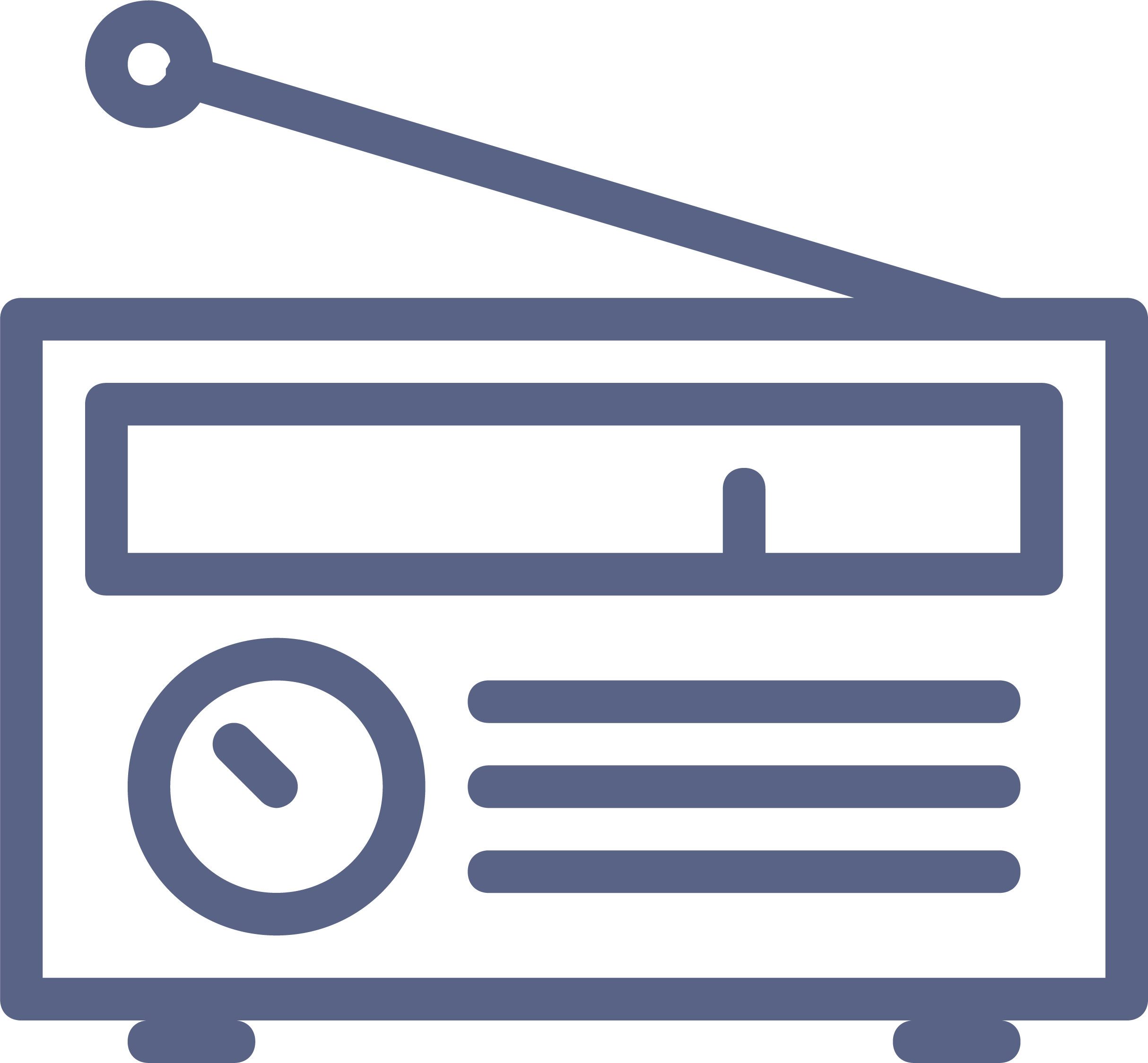